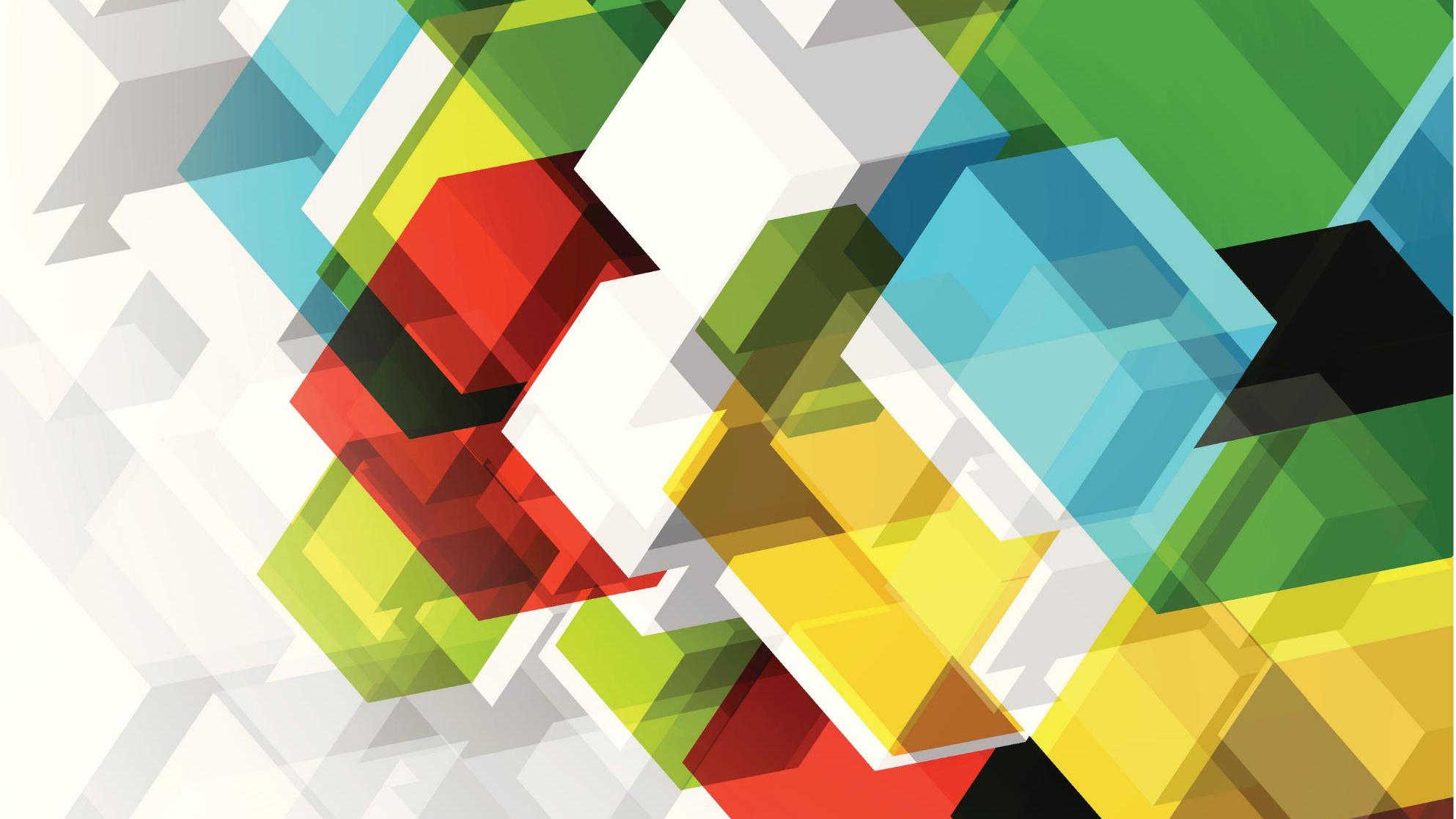 Planning a healthy new year
Cristina Anez de Gomez MD, FACP, Dip ACLM
Internal Medicine
Health Triangle
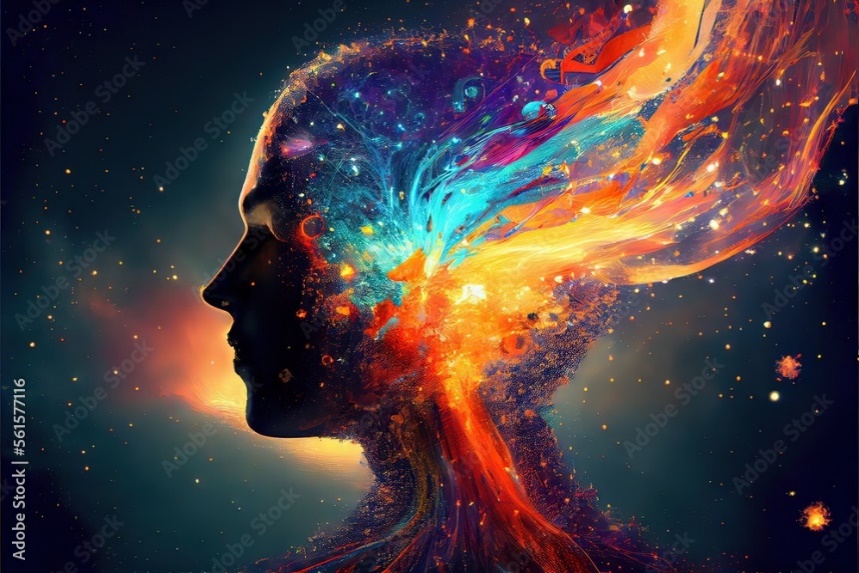 How you move
How is your mind
Stress, sleep, relationships
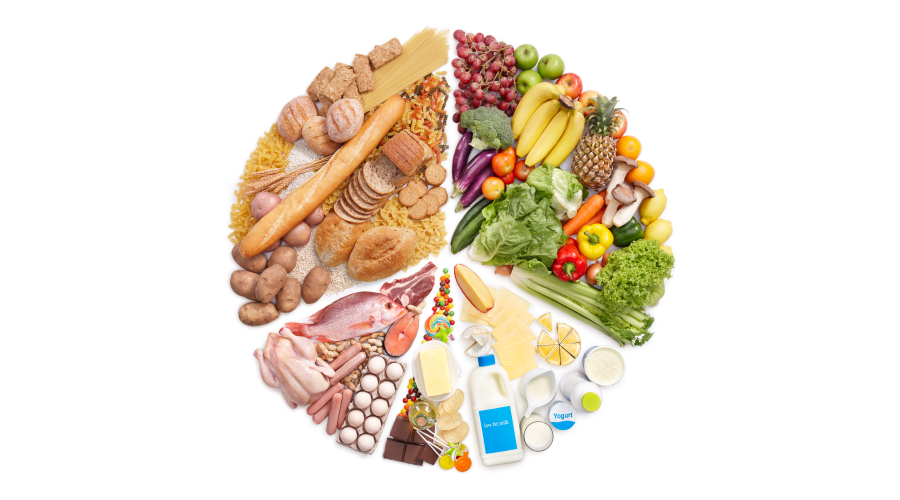 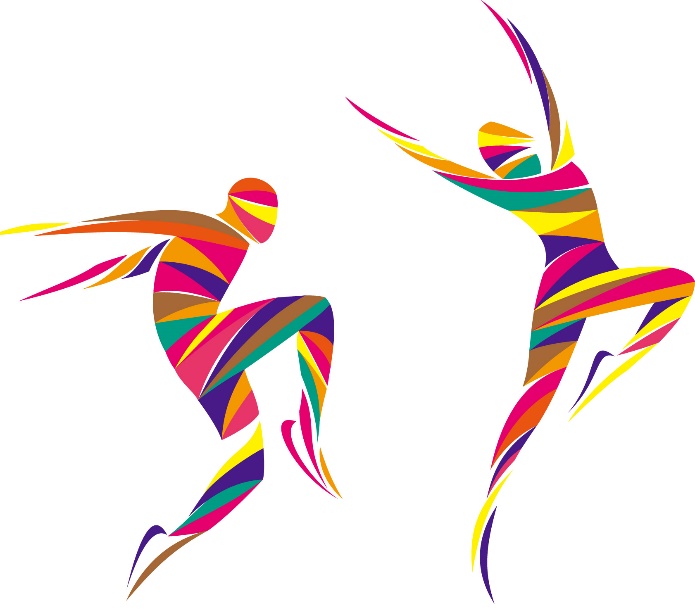 What and How you eat
Add more fiber to mealsyou need 30-40 gr of fiber a day
BENEFITS 
 Give more energy
 Improve blood flow
 more neurotransmitters 
 Decrease inflammation
 Improve bowel movement
 Boost immune system
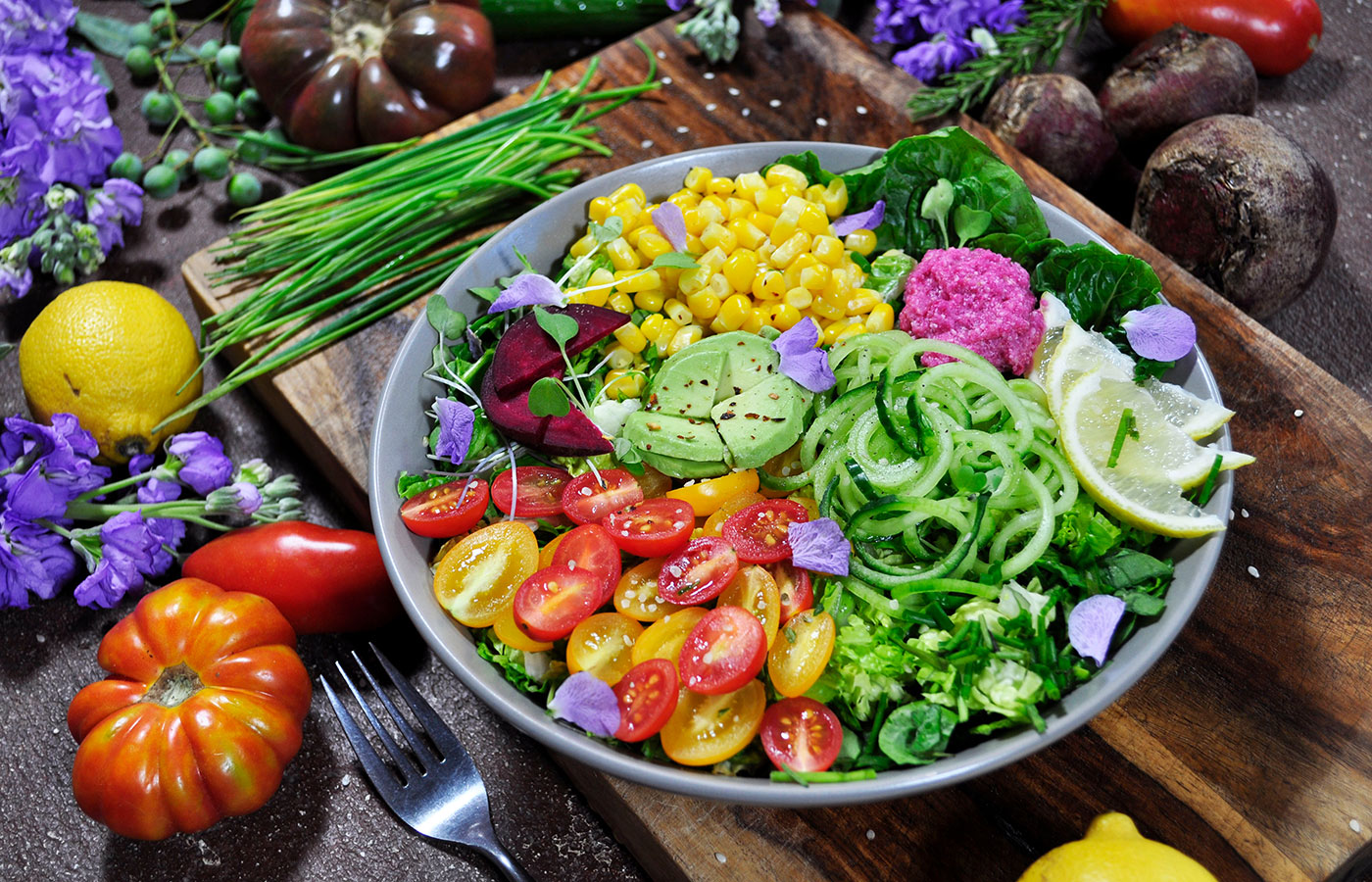 More
 natural 
food
Have a Plant Predominant diet
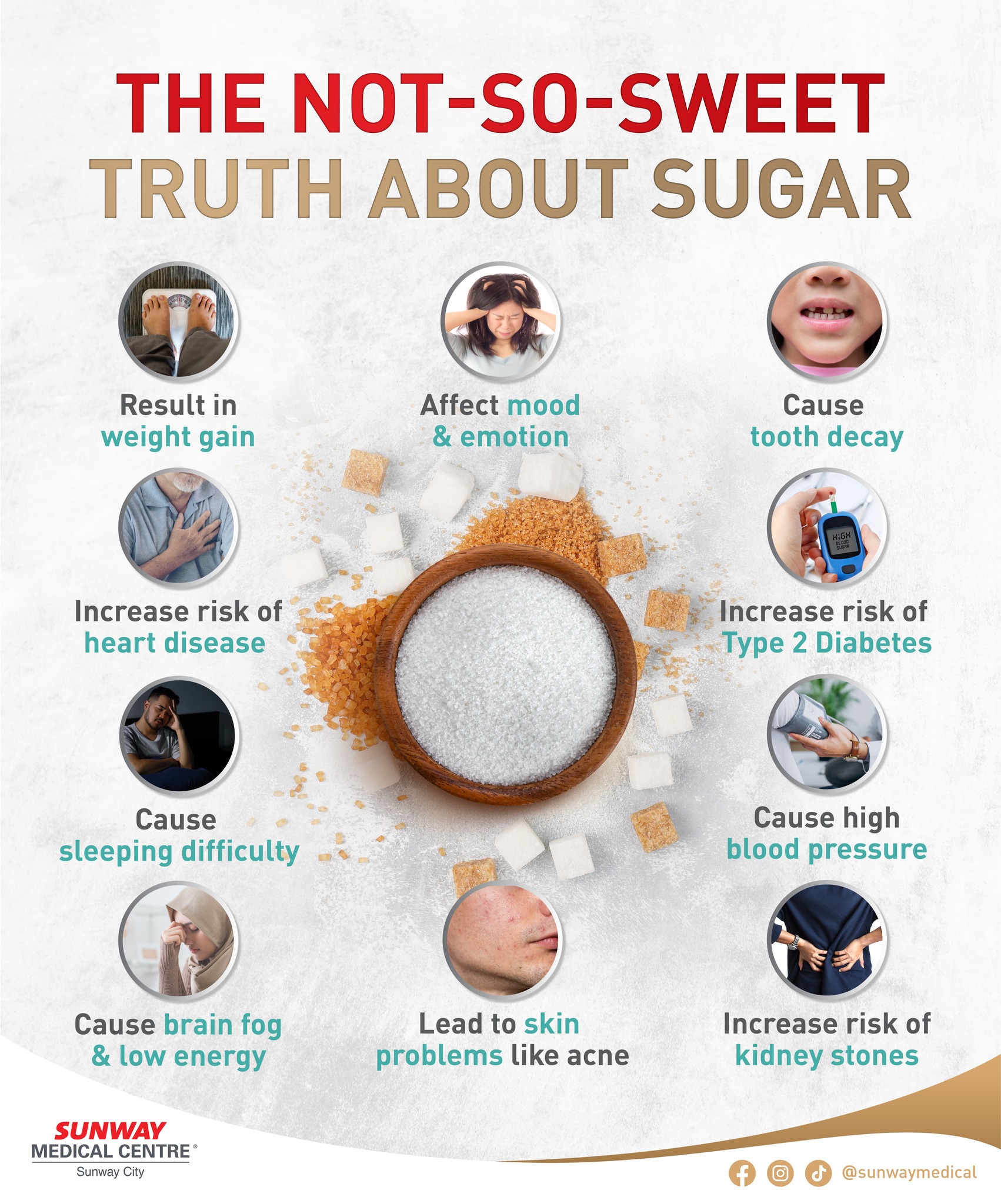 Overnight 12 h FASTING
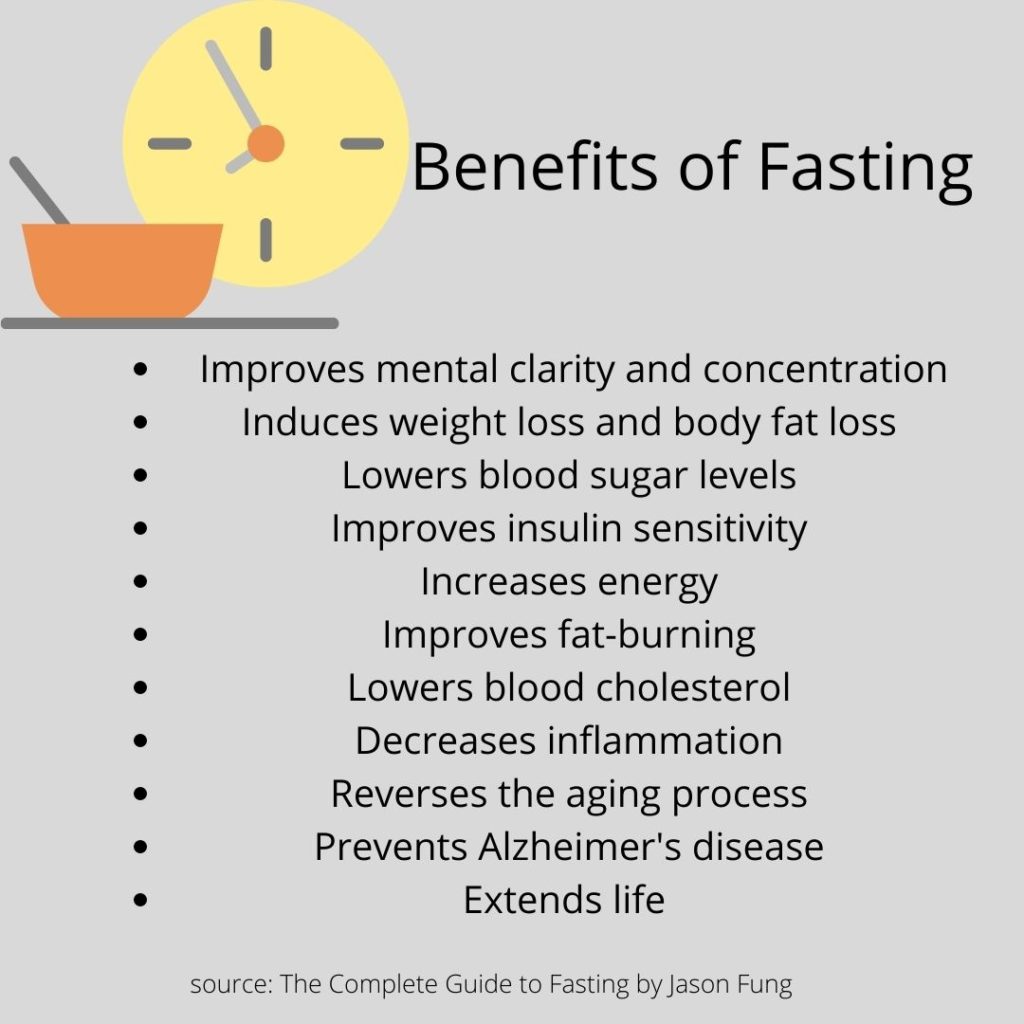 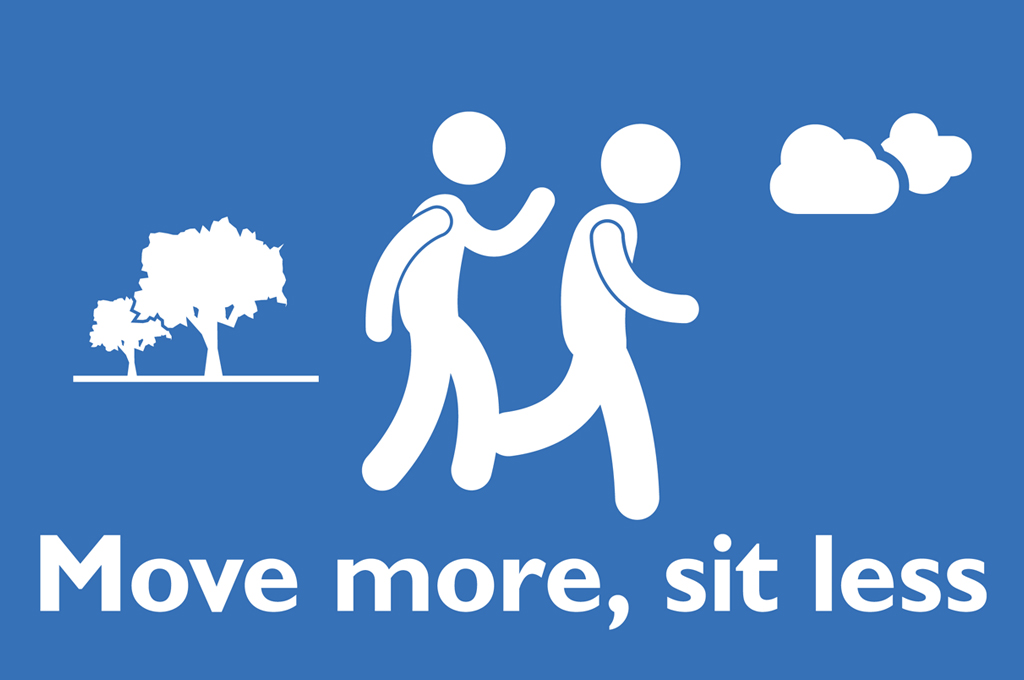 Move more!  goal cumulative 150 min moderate exercise throughout the weekmoderate means able to talk but not sing 20 seconds going upstairs counts also sitting exercises
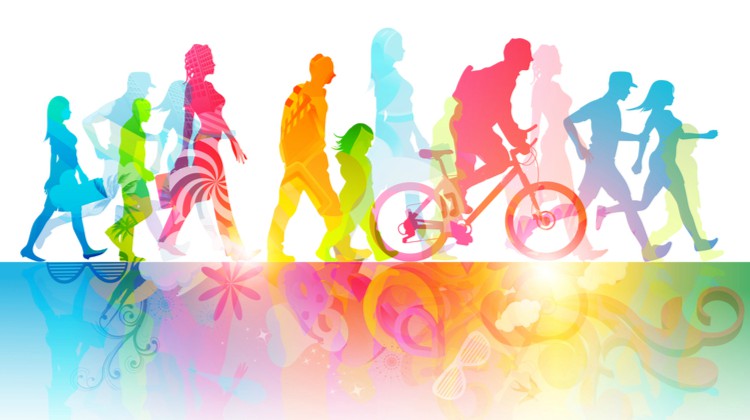 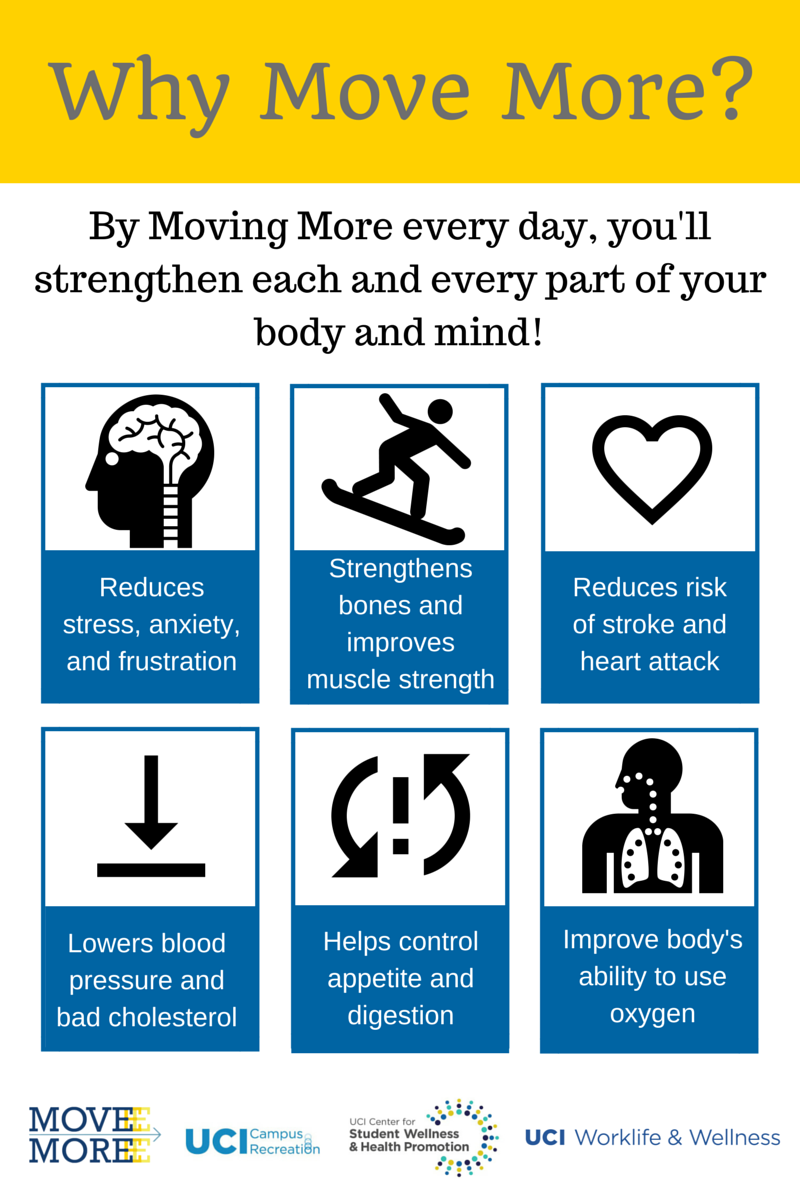 Control your stress
Impact of stress in performance
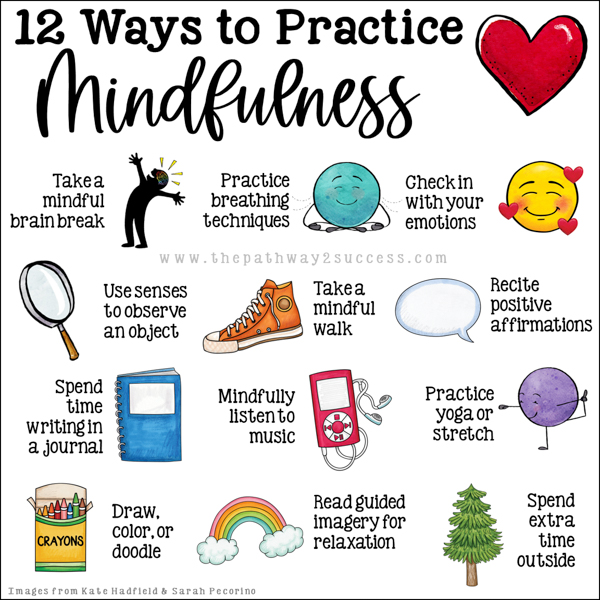 Sleep 7-9 hours a day
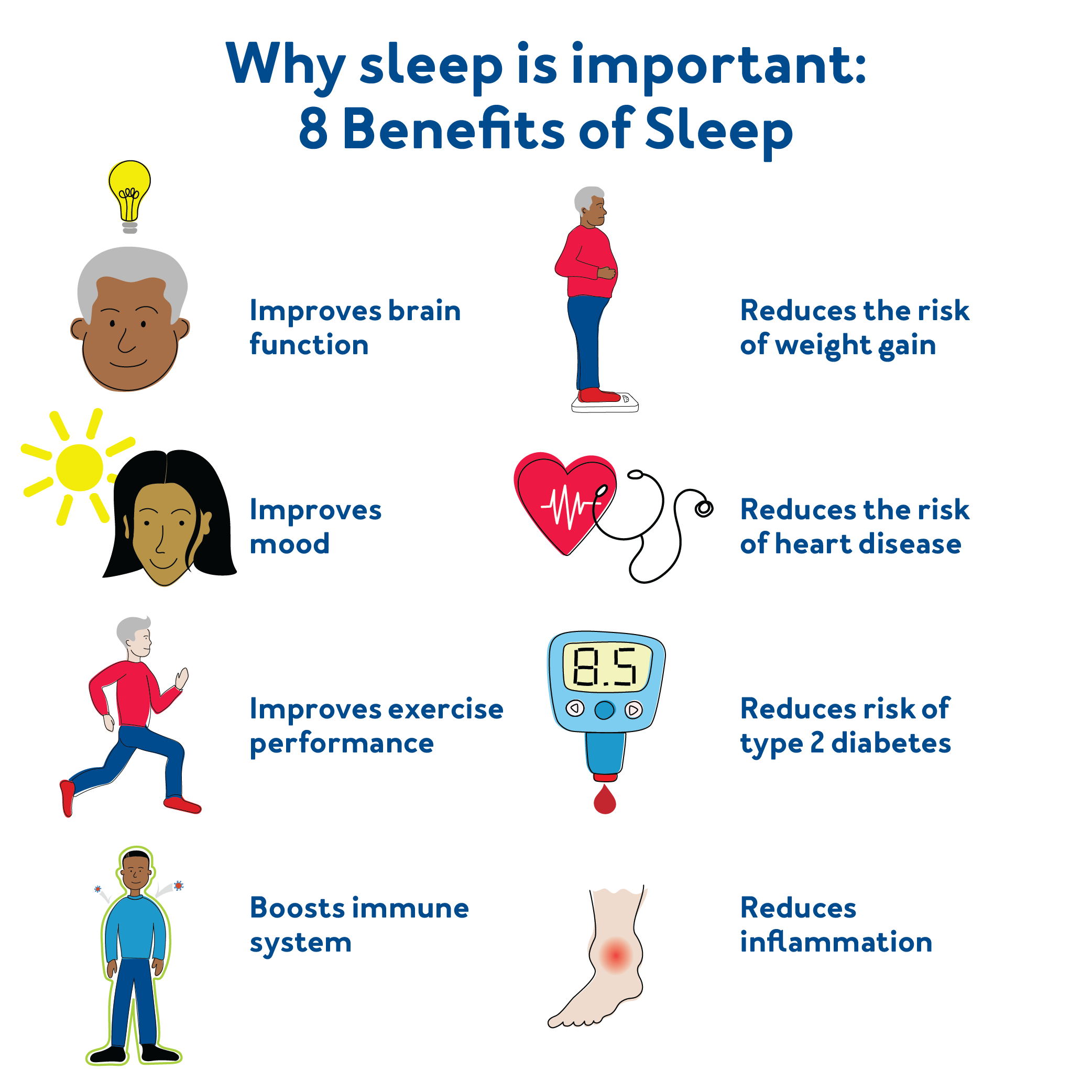 Socialization
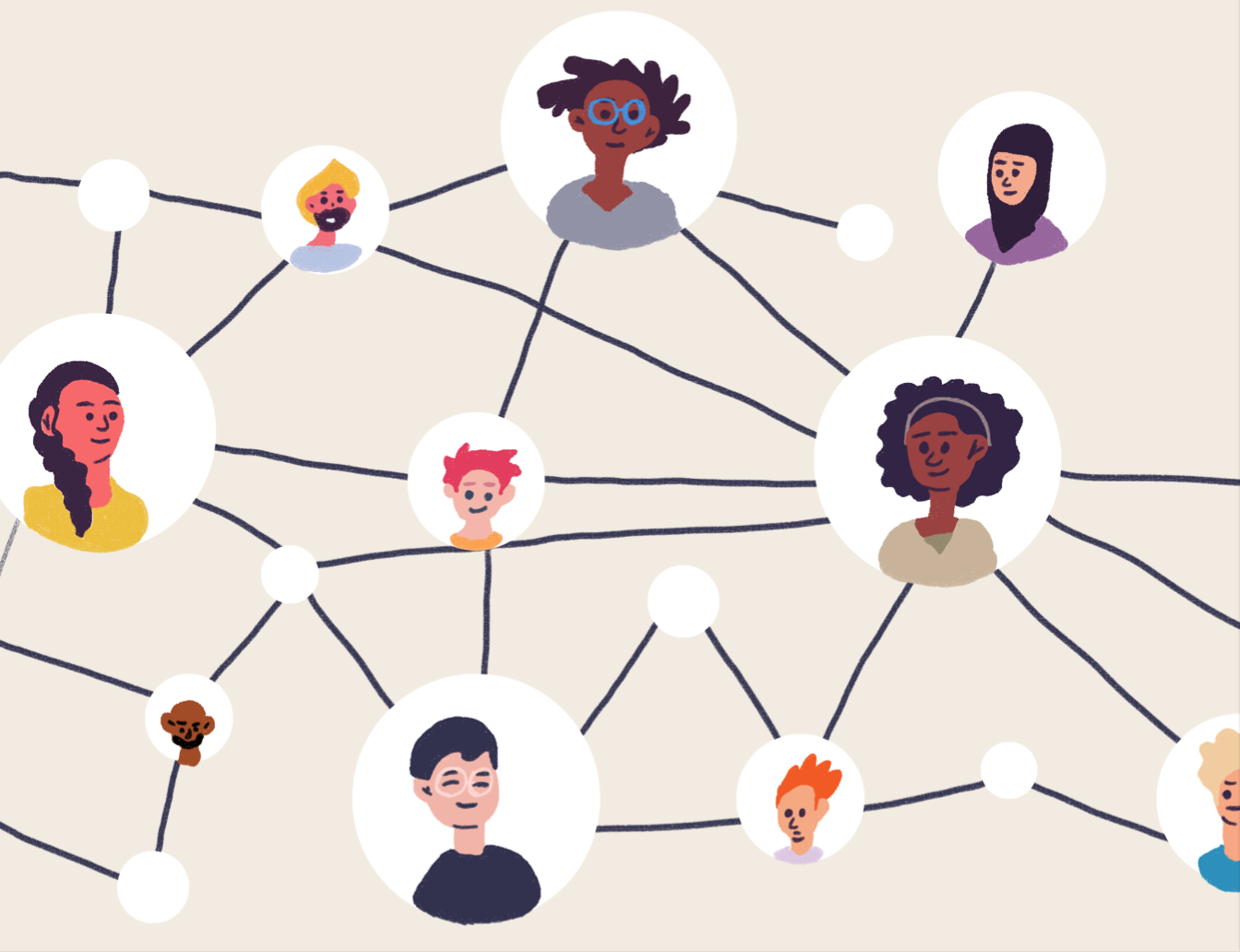 Benefits
 Better overall health
Improve memory
Reduce stress, anxiety and depression
Increase self esteem and confidence
Better sleep
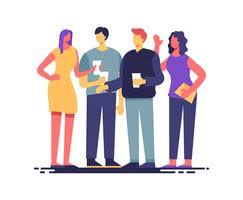 Questions? 
Cretanez@gmail.com
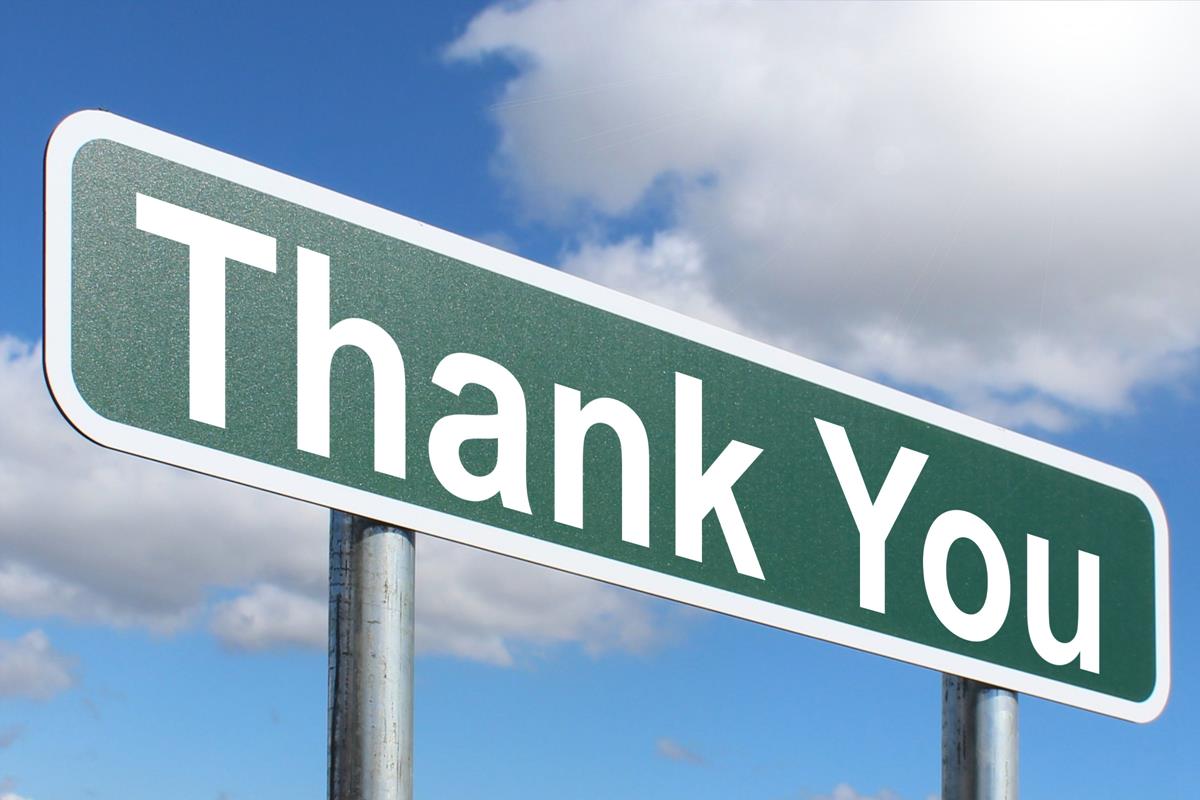 Instagram 
@drcristips